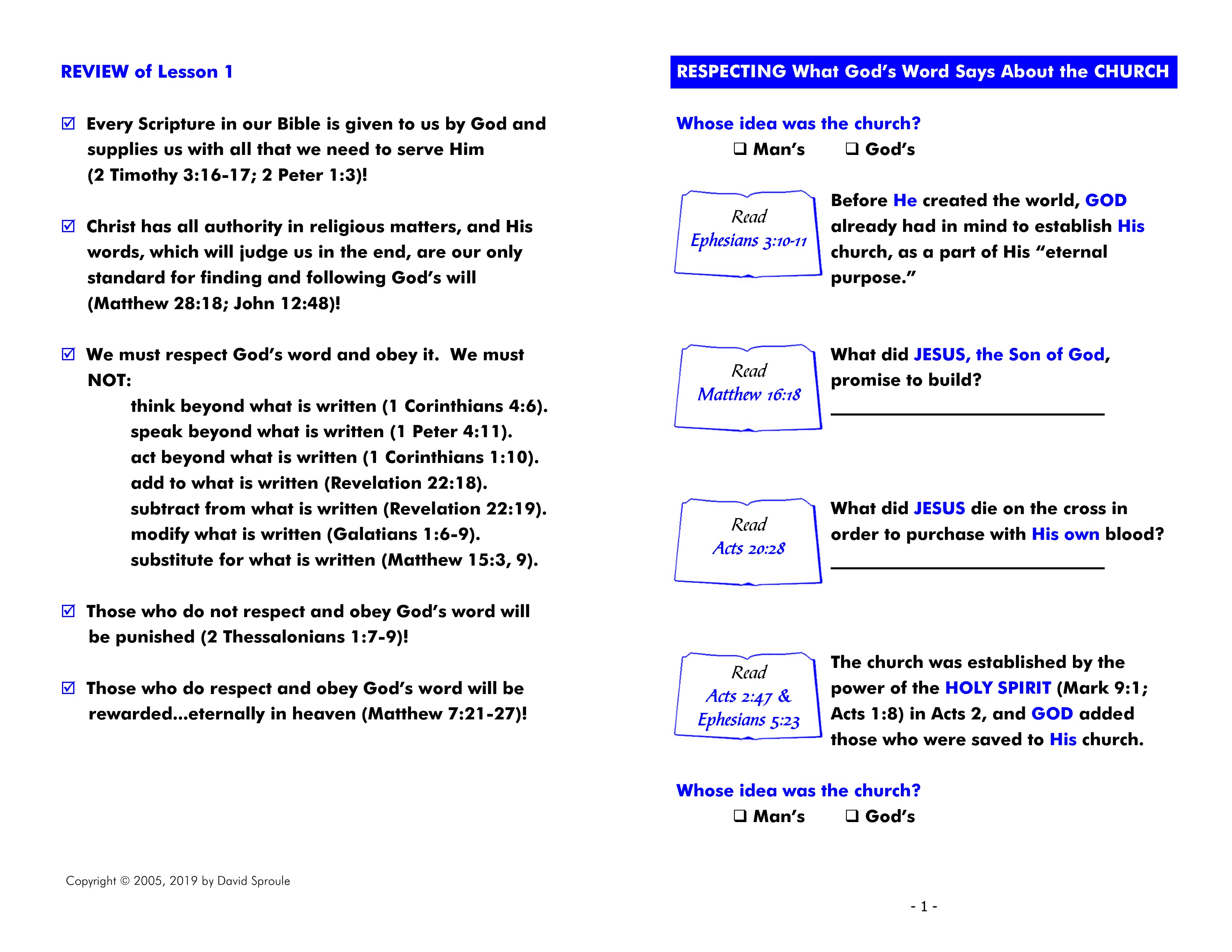 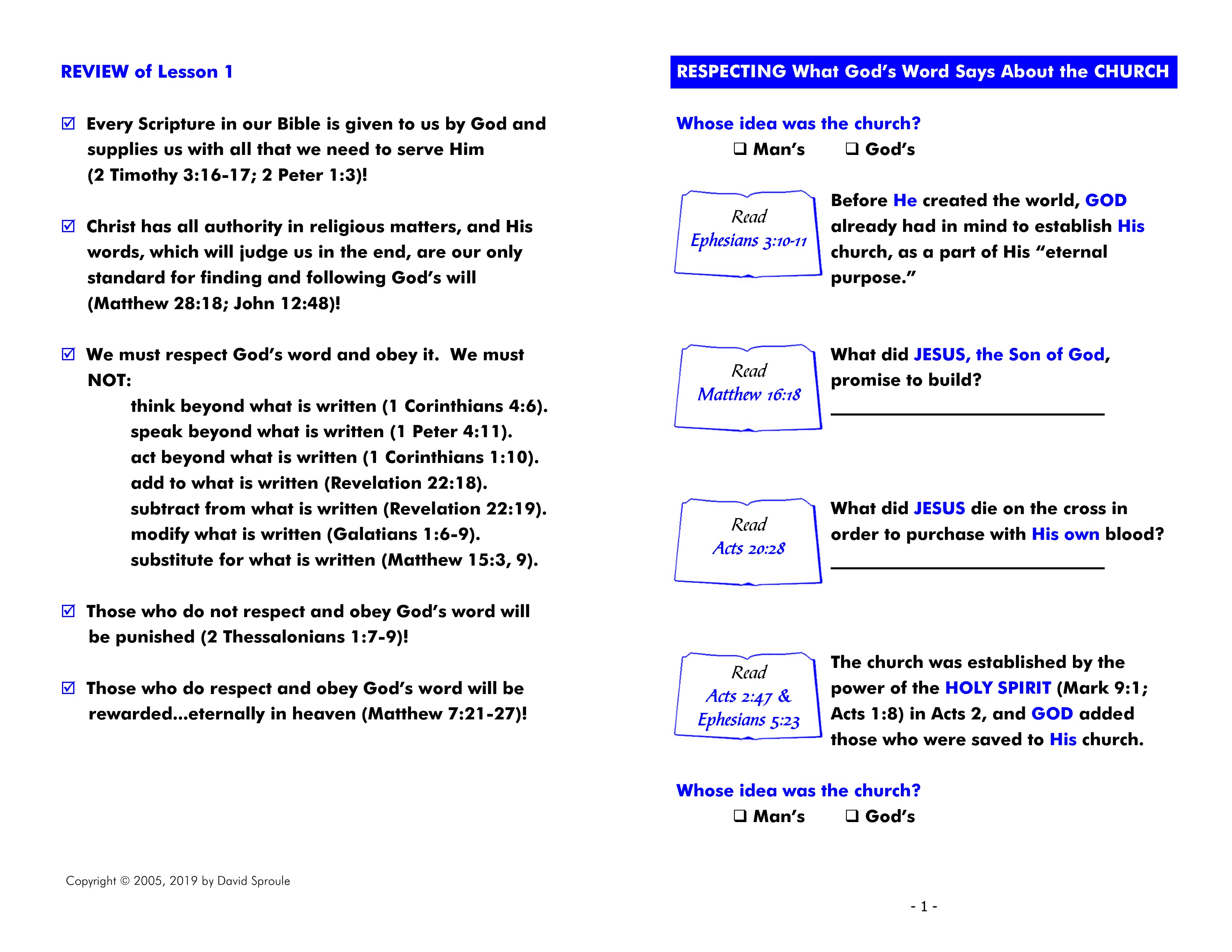 X
the church
the church
X
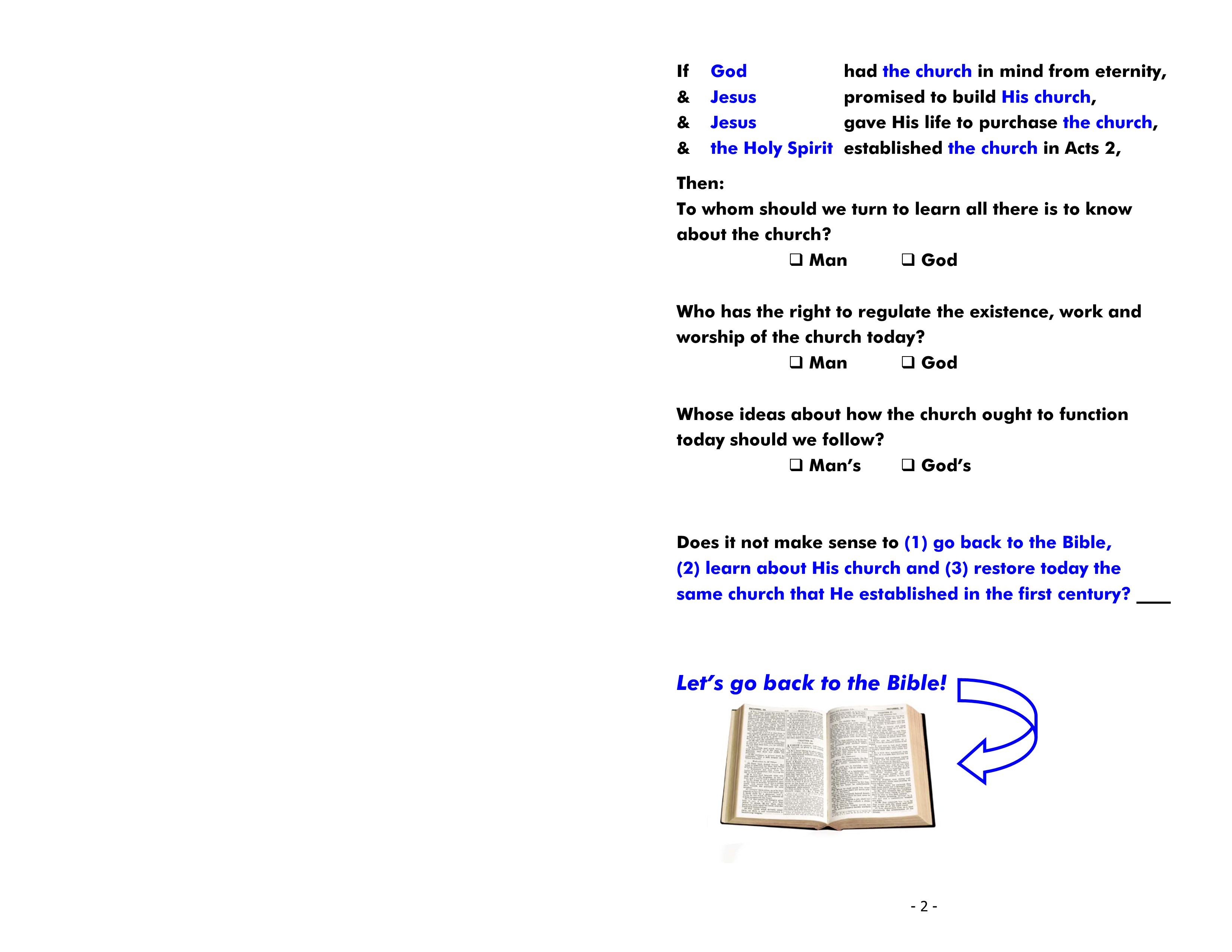 X
X
X
Yes
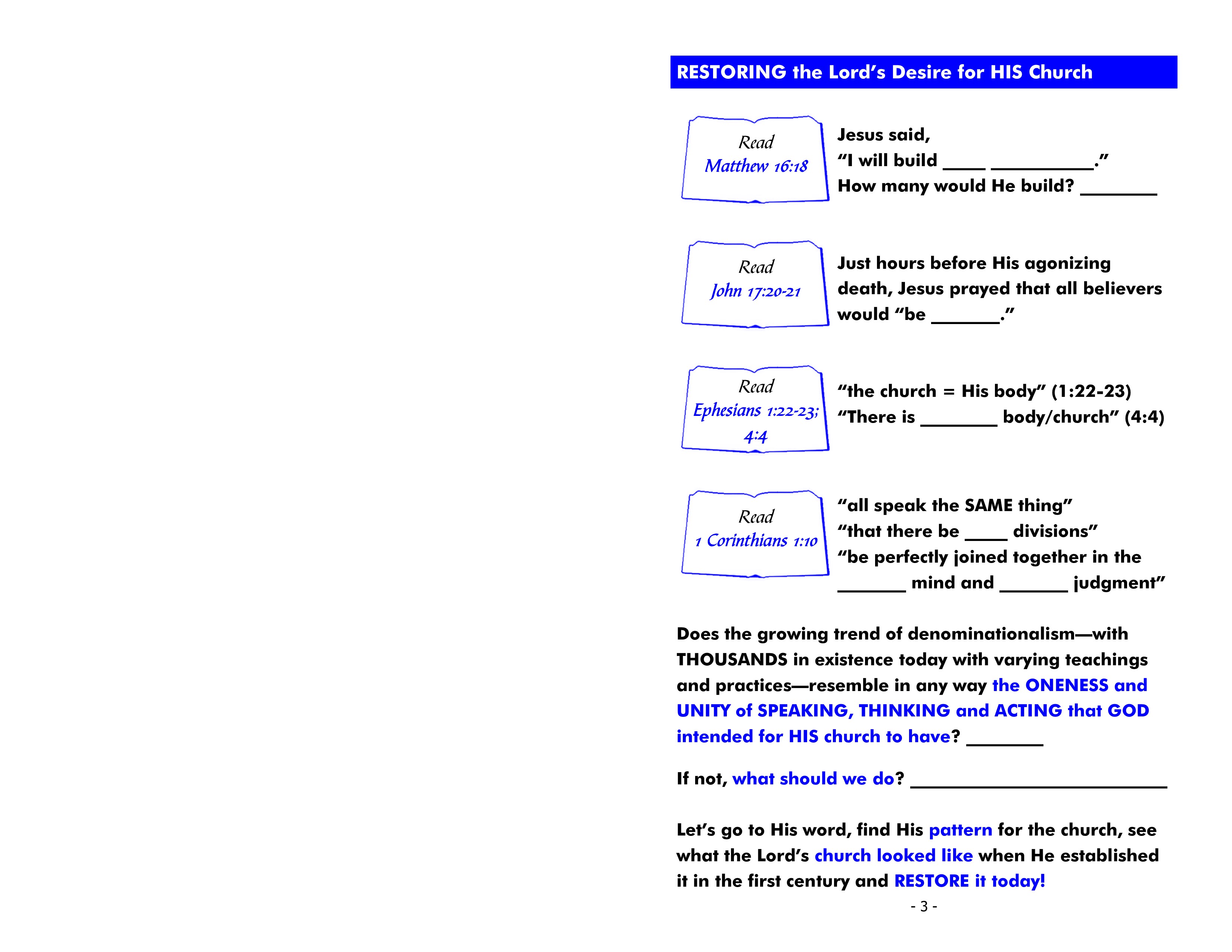 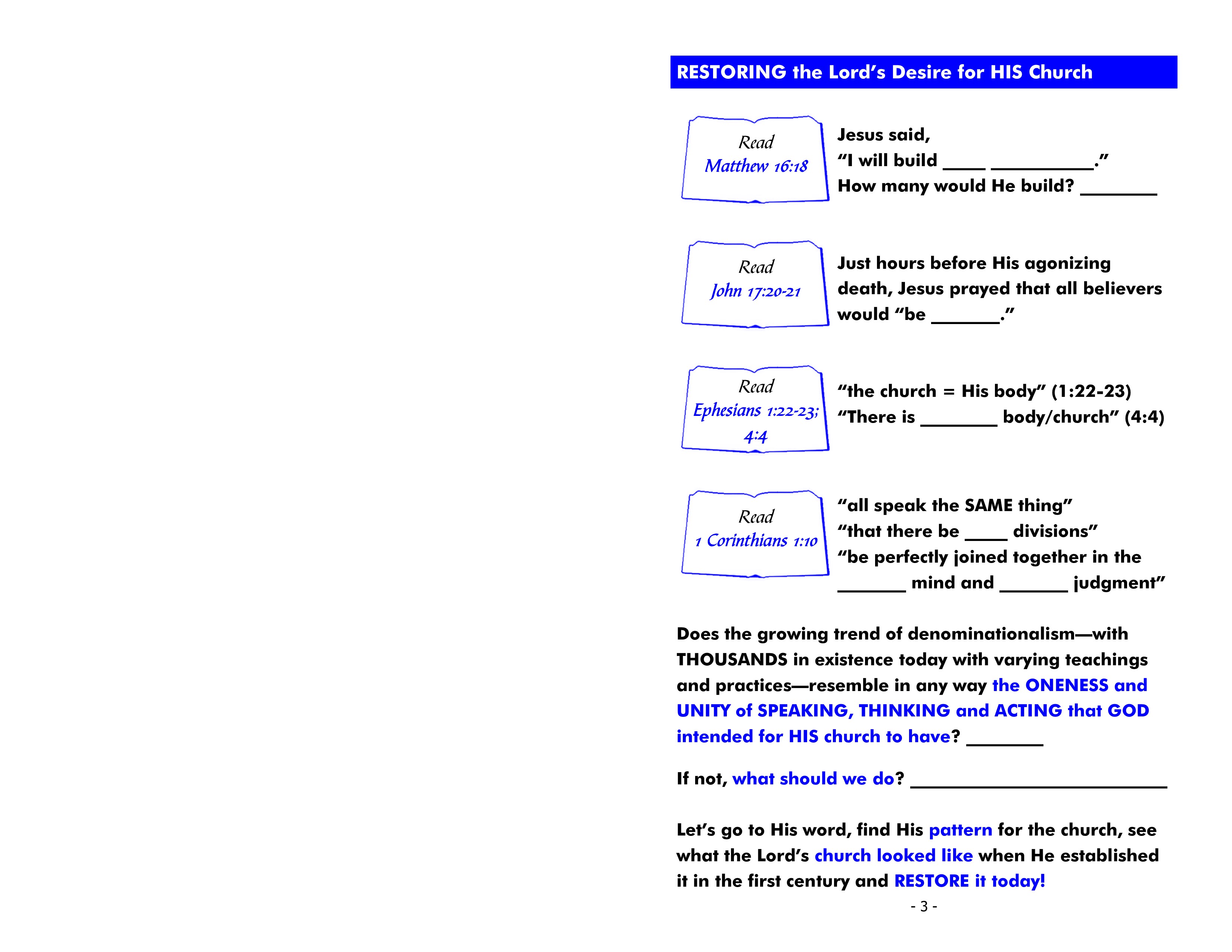 my church
One
one
one
no
same
same
no
go back to
the Bible
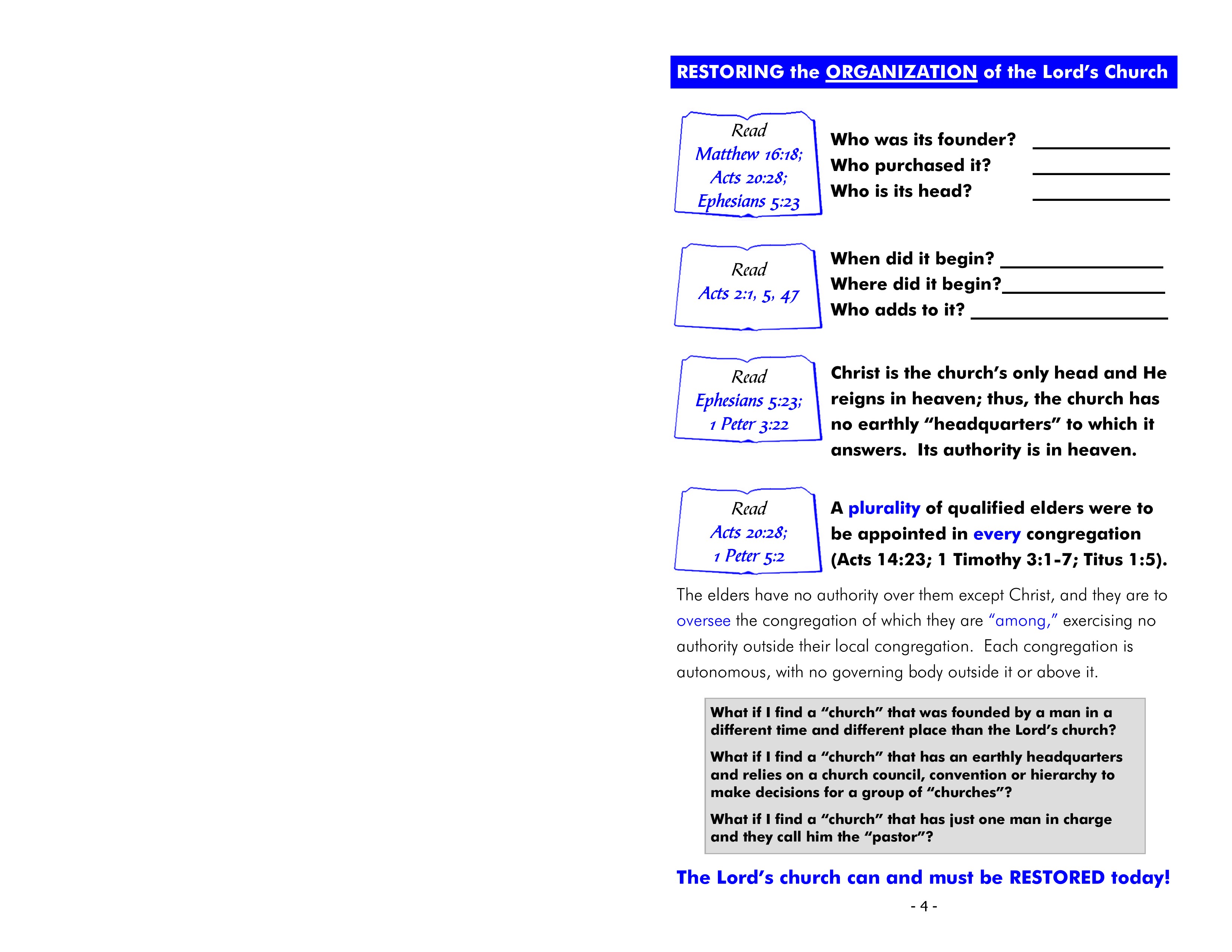 P
Christ
Christ
Christ
Pentecost
B
Jerusalem
B
B
B
B
B
God
B
B
B
B
B
B
B
B
B
B
B
B
B
B
E
E
E
E
E
E
B
B
B
E
E
E
E
E
E
E
E
E
E
E
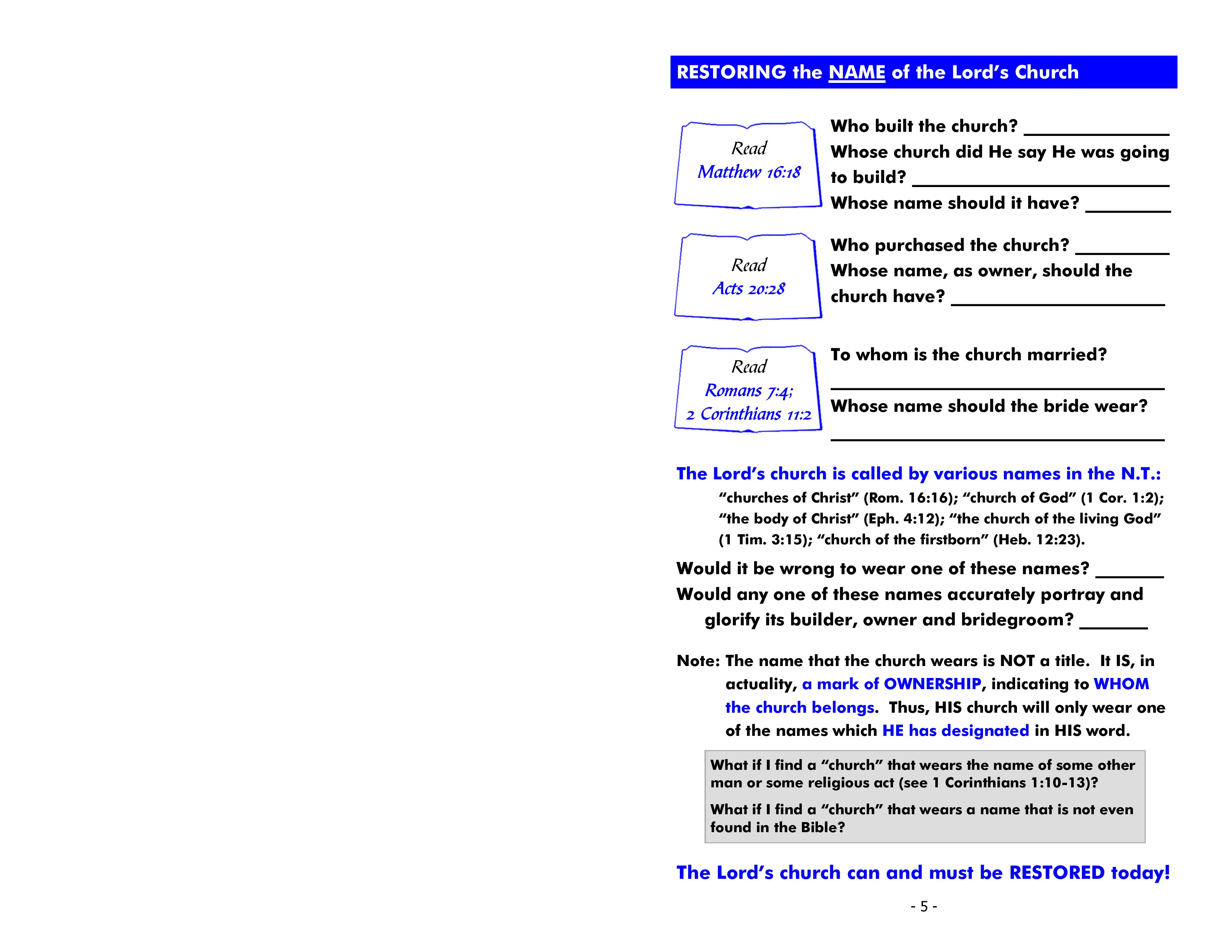 Christ
His own
Christ’s
Christ
Christ’s
Christ
Christ’s
No
Yes
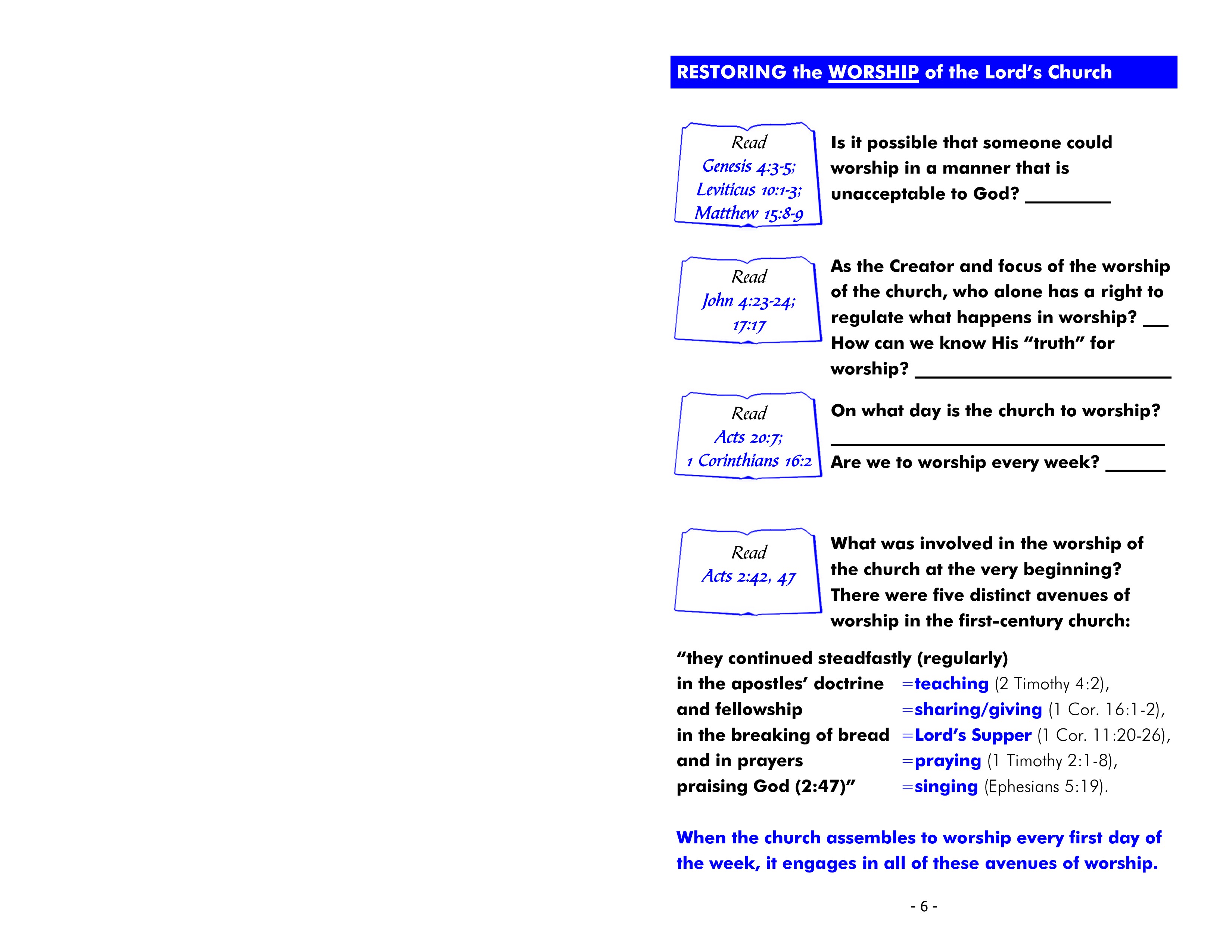 Yes
God
By His Word
First day of the week
Yes
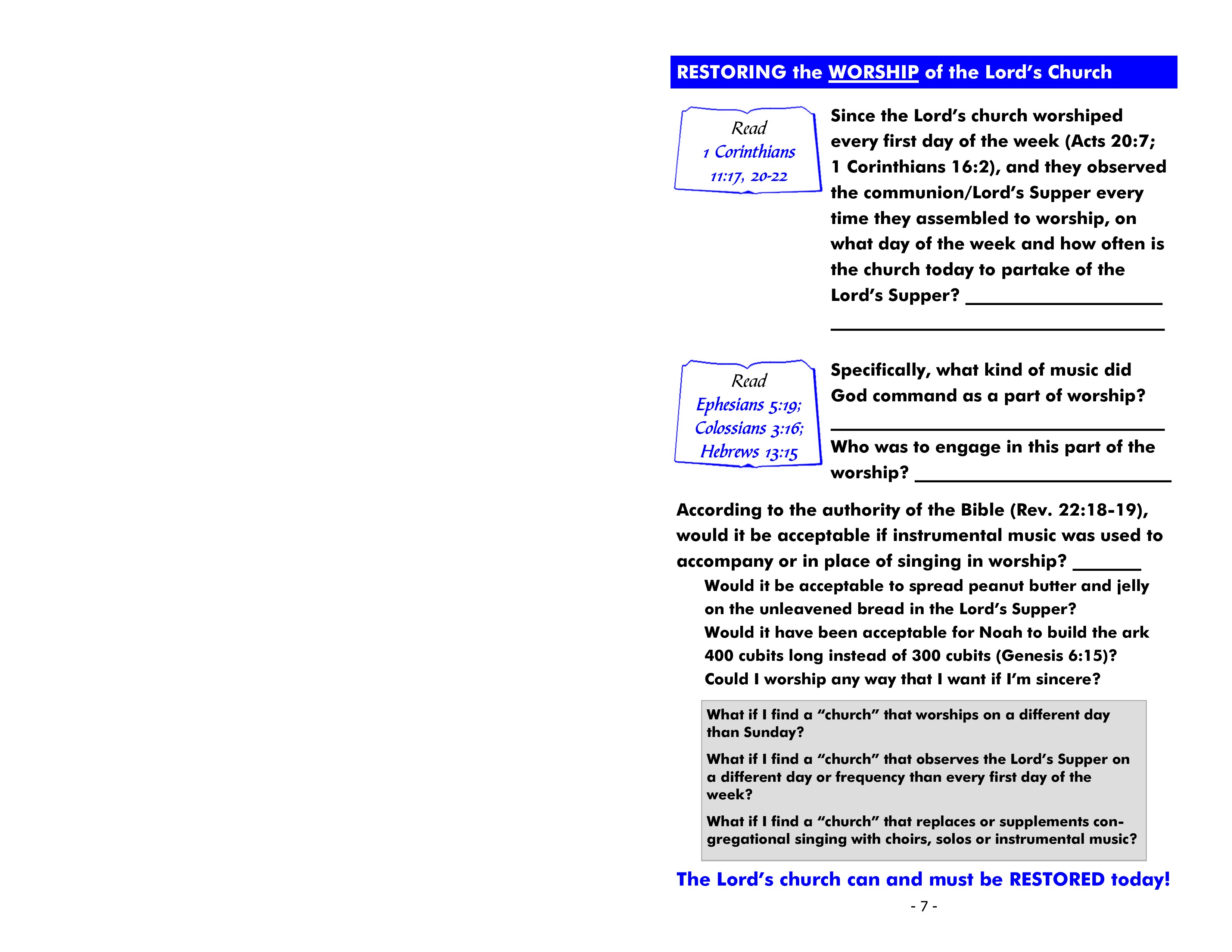 Every NT verse about music in NT worship:
Matt. 26:30
Mark 14:26
Acts 16:25
Rom. 15:9
1 Cor. 14:15
Eph. 5:19
Col. 3:16
Heb. 2:12
Heb. 13:15
Jas. 5:13
All
specify
singing
The first day
of every week
Singing
Every Christian
No
Music
Generic
Vocal
Instrumental
Specific
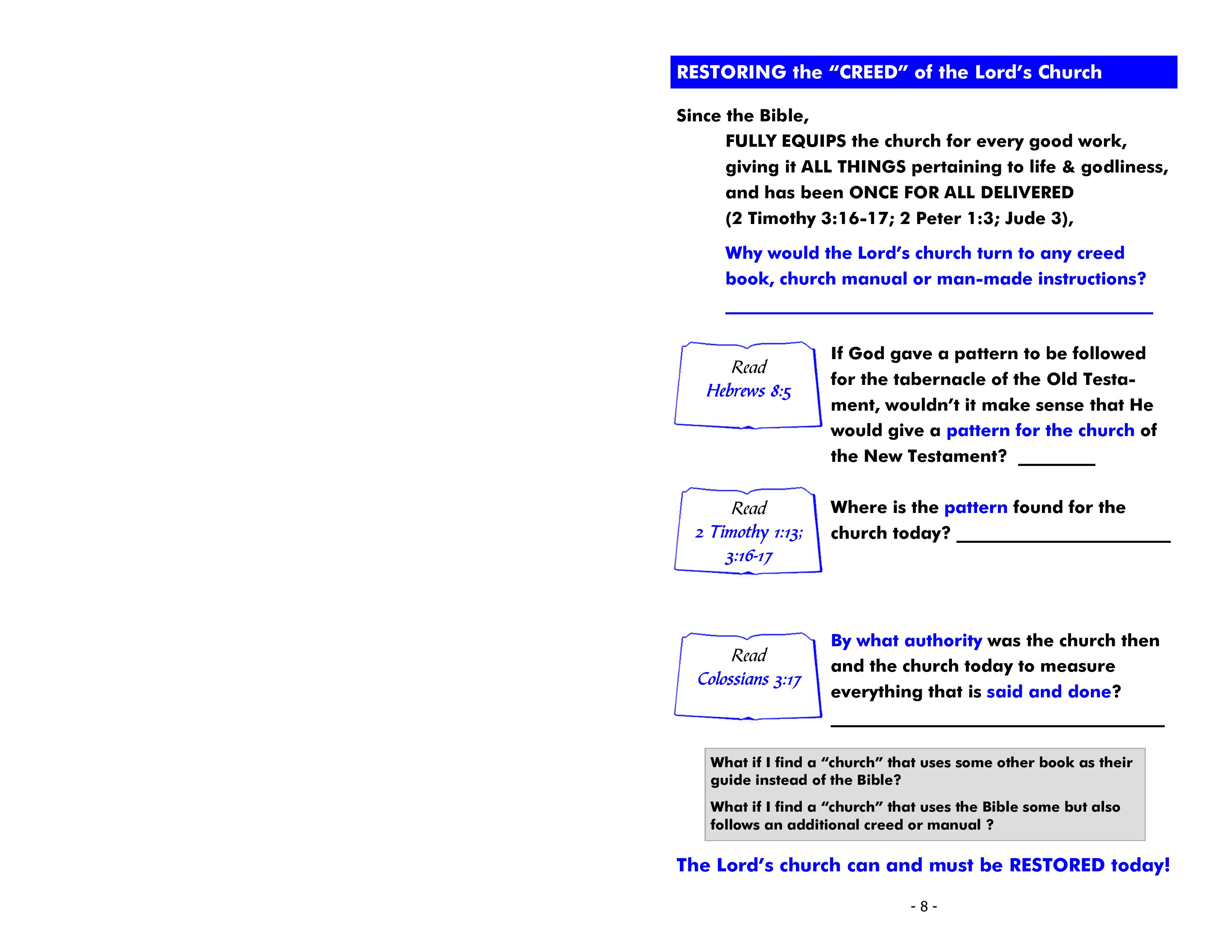 It must not
Yes
In the Bible
Christ, His Word
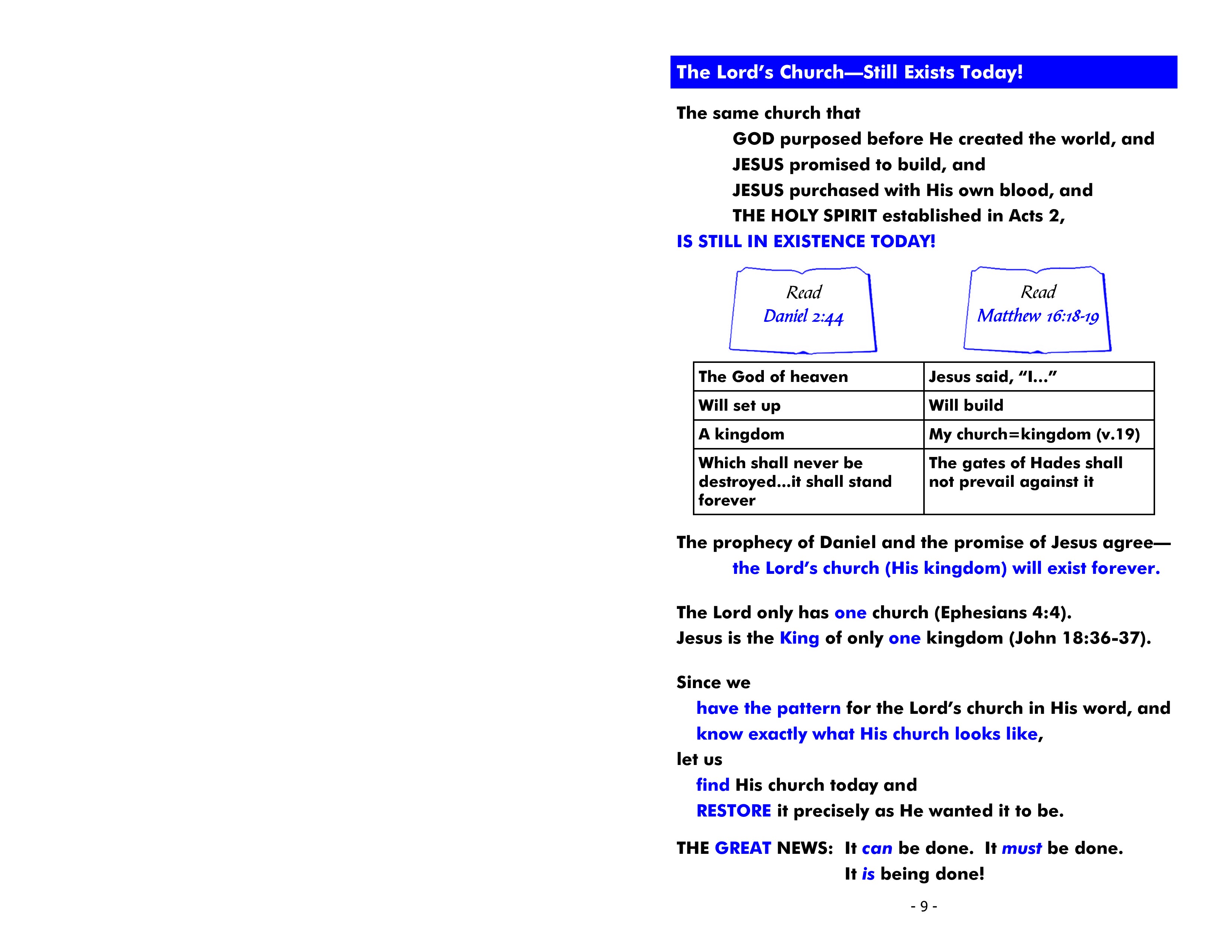 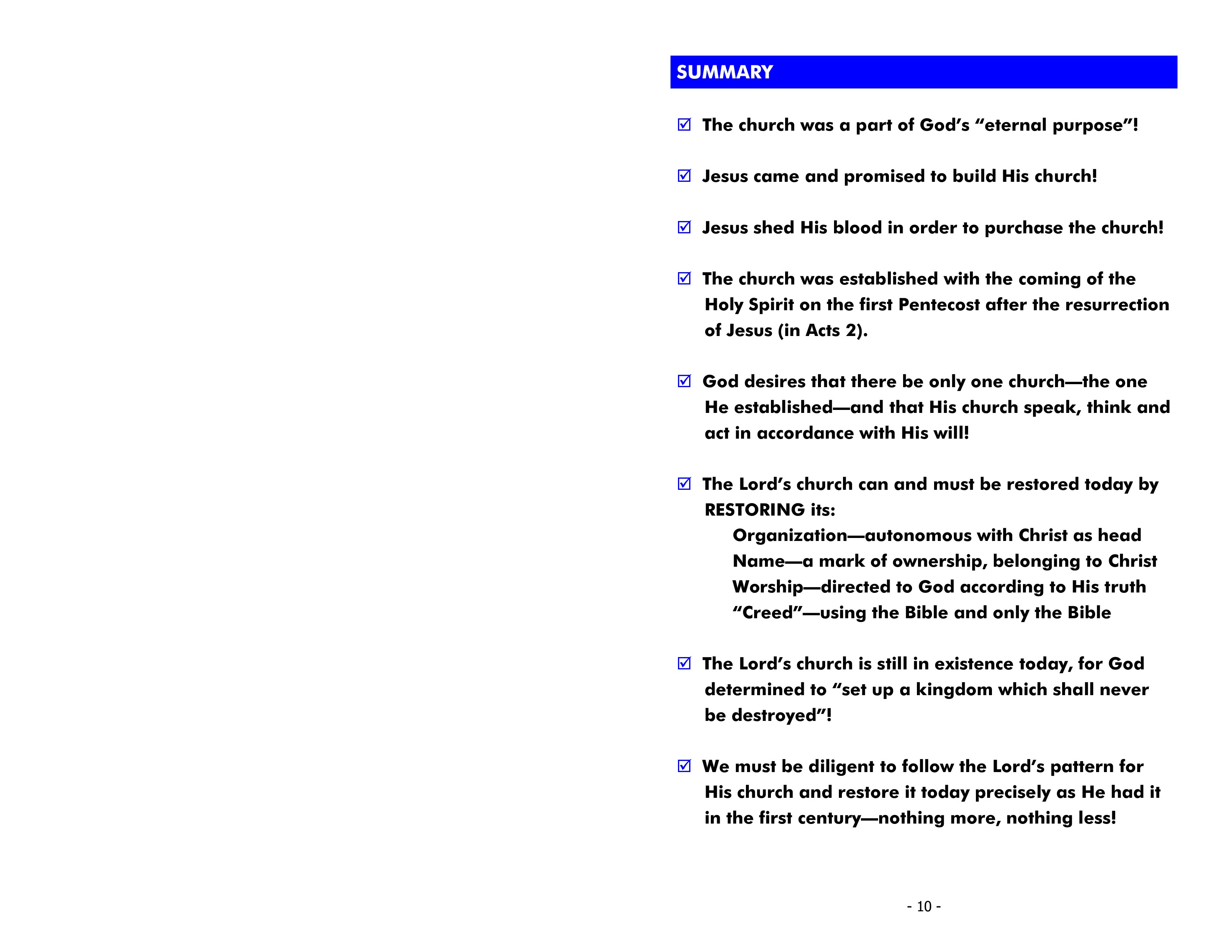